B1 – k1- w2
Vertrouwensrelatie en persoonlijke verzorging
Sem 1
Programma
Welkom + AWR
Lesdoelen
Oefening 1
Theorie vertrouwensrelatie 
Oefening 2
Oefening 3
Theorie voorbeeldgedrag
Afsluiting
2 | Titel presentatie
Lesdoelen
De student legt uit wat een vertrouwensrelatie/persoonlijke intieme vragen zijn.
De student benoemt het belang van de vertrouwensrelatie bij het ondersteunen van ADL.
De student benoemt manieren om aan de vertrouwensrelatie te werken.
De student benoemt wat fysieke integriteit inhoudt.
De student benoemt wat het belang is van voorbeeldgedrag als het gaat om ADL.
3 | Titel presentatie
Oefening 1: vertrouwenWat is een vertrouwensrelatie volgens jou?Bedenk er 3 voorbeelden bij.
4 | Titel presentatie
Vertrouwensrelatie
Wanneer iemand zich (zowel psychisch als fysiek) veilig en vertrouwd voelt
Als je iemand vertrouwt geloof je in zijn eerlijkheid, integriteit en echtheid.
Voorbeelden?
Belangrijk: integer handelen, privacy, juiste bejegening
5 | Titel presentatie
Belangrijke begrippen
Integriteit : het eerlijk en betrouwbaar zijn​
Fysieke integriteit: betrouwbaar zijn en respect hebben voor de  intieme/persoonlijke zone van de ander​
Privacy: Zelf bepalen wie welke informatie over ons krijgt. De wens onbespied en onbewaakt te leven. En persoonlijke vrijheid​
6 | Titel presentatie
7 | Titel presentatie
Oefening 2: Aspecten vertrouwensrelatie
Wat betekenen de volgende begrippen? 
Geef aan wat je onder de volgende begrippen verstaat (klassikaal).
8 | Titel presentatie
Belang vertrouwensrelatie bij ADL
Basis voor verdere begeleiding en hulpverlening
Doordringen tot de kern
Beter inschatten van (achtergronden van) hulpvragen,behoeften en wensen
Beter aansluiten bij niveau, gevoel voor humor,Normen, waarden, gebruiken, sferen en interesses
Hogere kwaliteit werk
Meer bevrediging voor begeleider en cliënt
Grotere acceptatie van jouw inbreng
Grotere motivatie bij de cliënt
9 | Titel presentatie
Oefening 3: eerste contact
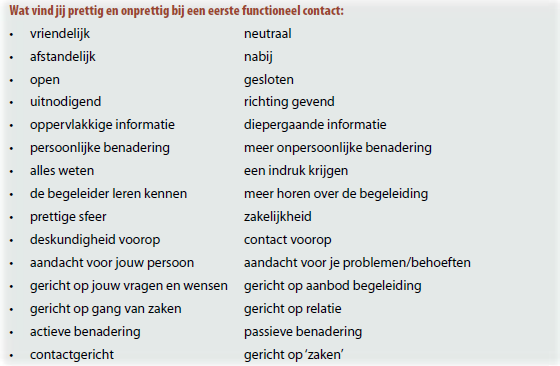 10 | Titel presentatie
Oefening 4: vertrouwensrelatie
Ga in groepjes van 3 samenzitten
Bespreek wat volgens jullie belangrijk is om bij ADL activiteiten aan een vertrouwensrelatie te werken
Schrijf de belangrijkste punten op
11 | Titel presentatie
Hoe werk je aan een vertrouwensrelatie?
Een ontspannen en positieve sfeer scheppen waarin elke cliënt zichzelf kan zijn;
Praten over alledaagse dingen als hobby’s, nieuws, activiteiten, uitjes, interesses, enzovoort;
Goed luisteren naar de cliënt en rekening te houden met zijn wensen, gebruiken en behoeften;
Aansluiten bij wat hij kan en te ondersteunen bij wat hij niet (meer) kan;
Betrouwbaar zijn;
Positief communiceren:
duidelijk aangeven wat goed gaat en gewenst is;
complimentjes geven;
goed gedrag benoemen;
positieve aanwijzingen geven;
samen blij om iets zijn;
optimistisch zijn;
Echt zijn in je contact:
non-verbale en verbale communicatie moeten overeenstemmen(congruent gedrag);
eerlijk zijn over je gevoelens, uiteraard niet kwetsend of afbrekend maar opbouwend;
12 | Titel presentatie
Voorbeeldgedrag
https://www.youtube.com/watch?v=L11s56ALon0&feature=player_embedded

 Wat heb je gezien?

Wat is voorbeeldgedrag bij ADL?
13 | Titel presentatie
Lesdoelen behaald?
De student legt uit wat een vertrouwensrelatie/persoonlijke intieme vragen zijn.
De student benoemt het belang van de vertrouwensrelatie bij het ondersteunen van ADL.
De student benoemt manieren om aan de vertrouwensrelatie te werken.
De student benoemt wat voorbeeldgedrag is als het gaat om ADL.
De student benoemt wat het belang is van voorbeeldgedrag als het gaat om ADL.
14 | Titel presentatie